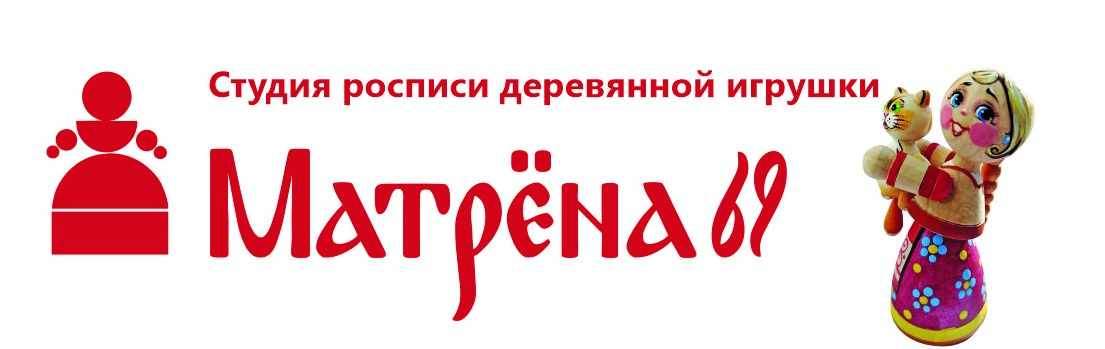 Открытие в МОУ СОШ №51
 г. Тверь, ул. Можайского, 82 (ноябрь 2022г.)
[Speaker Notes: Тверь 2022]
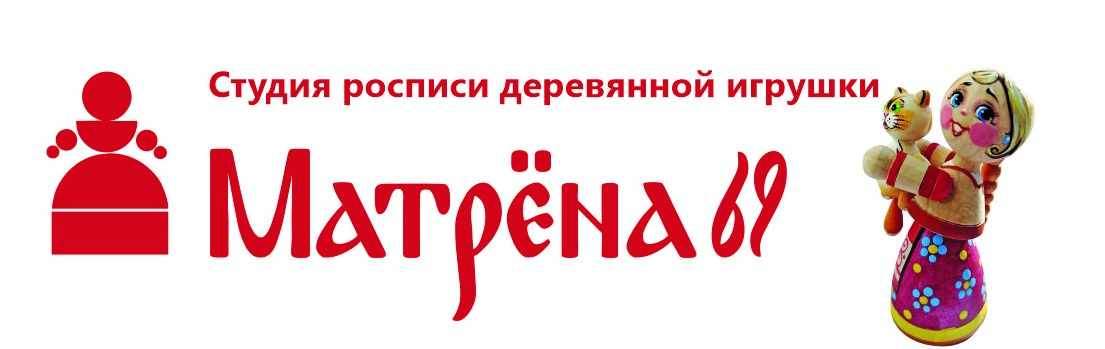 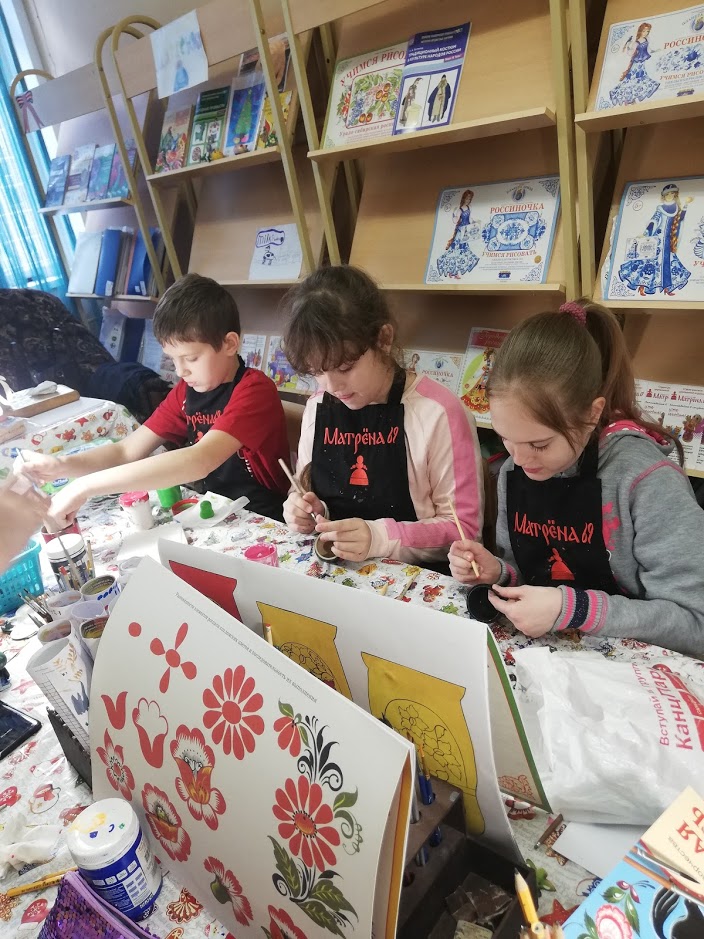 Цель студии:
Развитие художественно-творческих способностей у детей
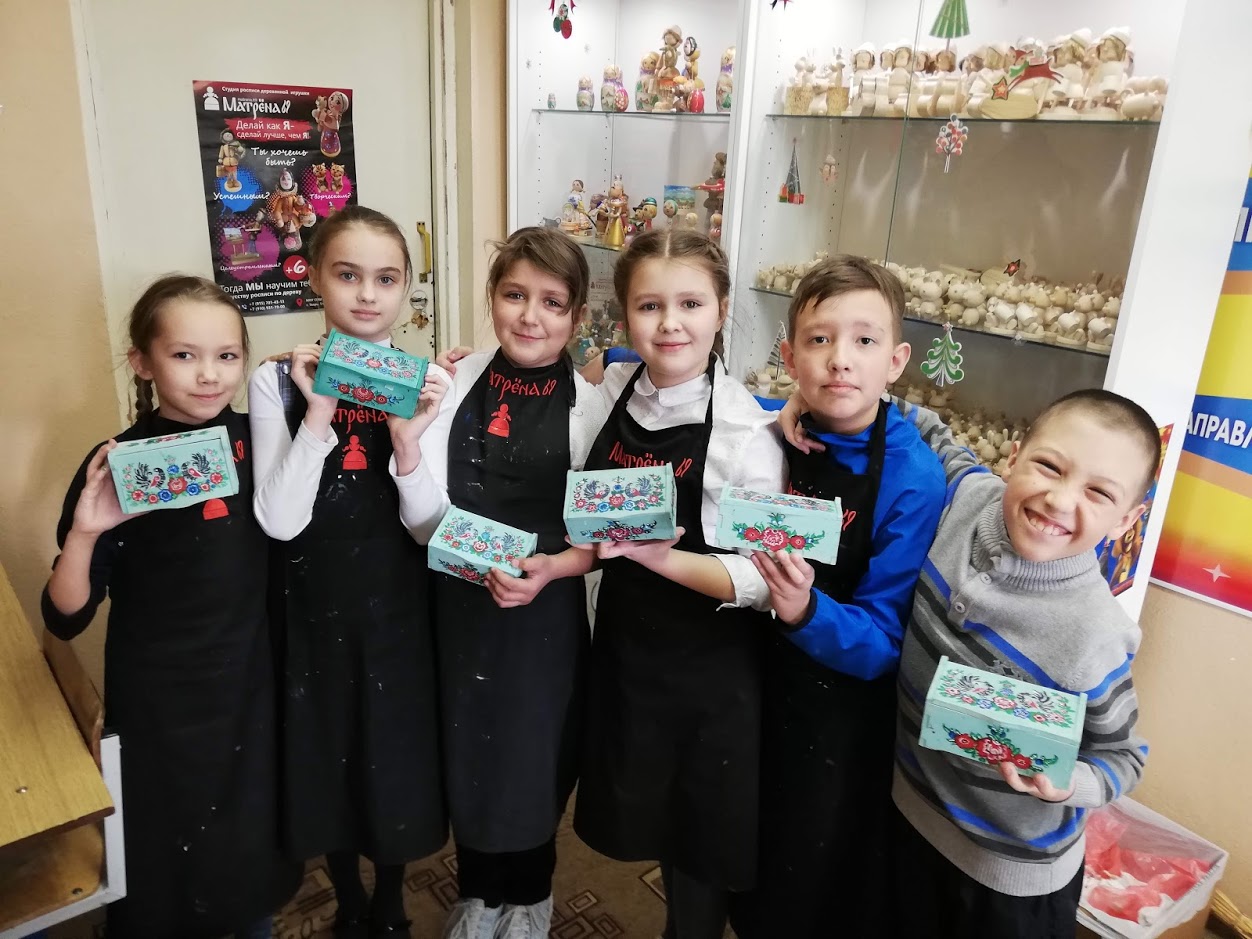 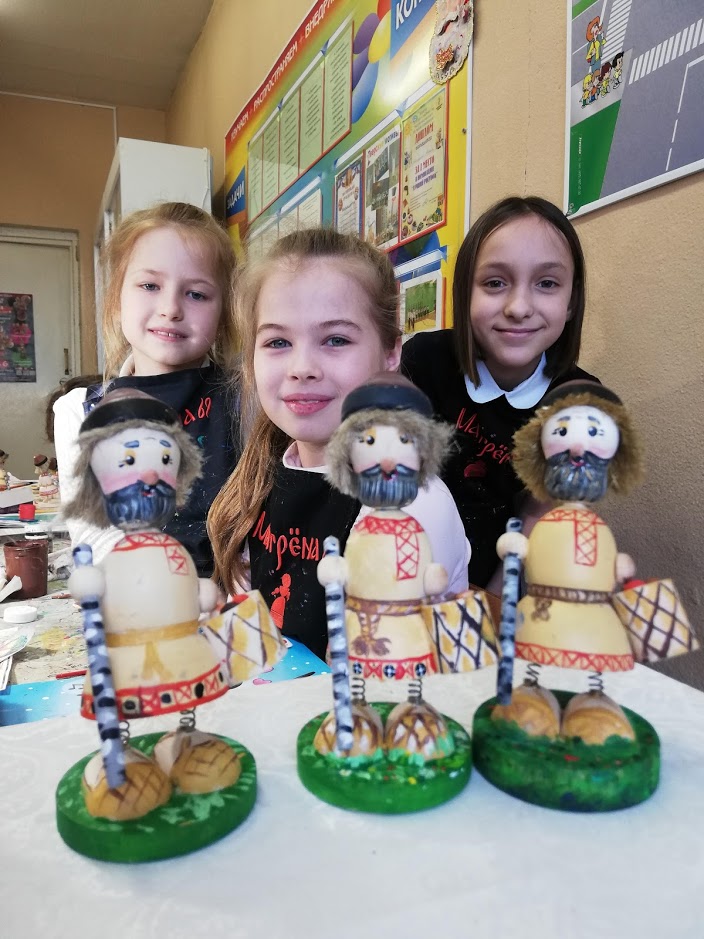 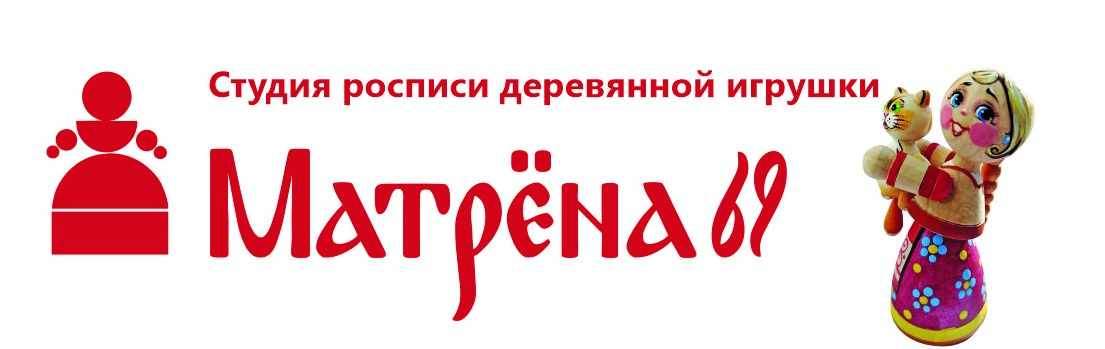 Задачи студии:
Овладение теоретическими знаниями о разных видах народной росписи по дереву
Овладение ребенком навыка росписи по образцам (прямое копирование)
3.      Достижение умения ребенка выполнять поисковые творческие задания, на основе полученных навыков росписи 
4.     Создание собственной игрушки
                                                       Итог: участие в    выставках и конкурсах
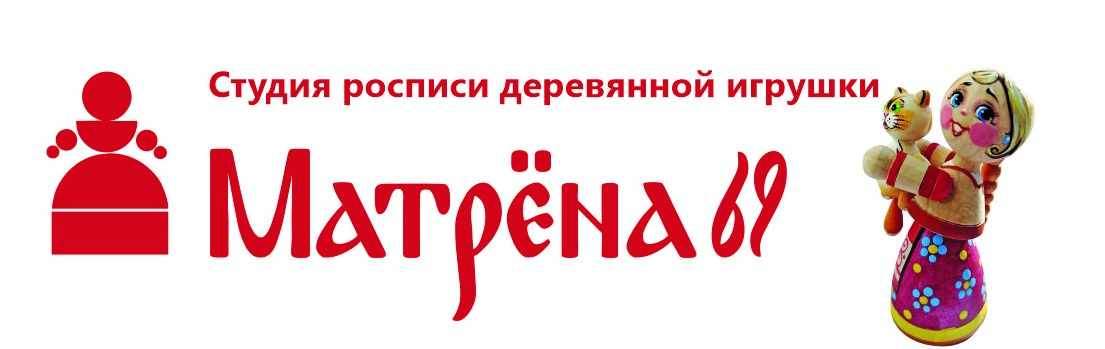 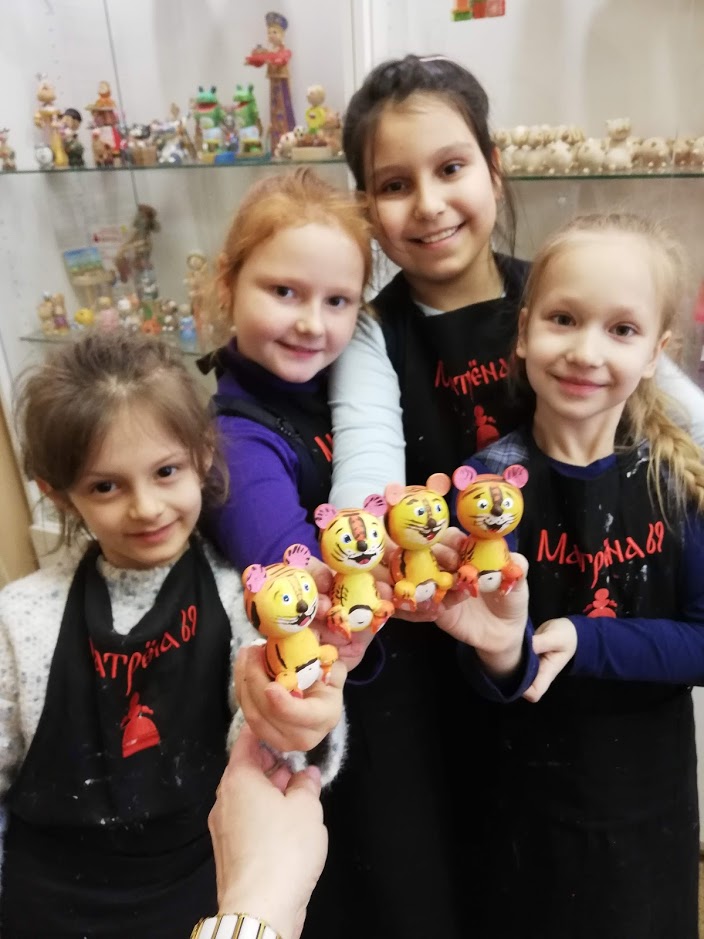 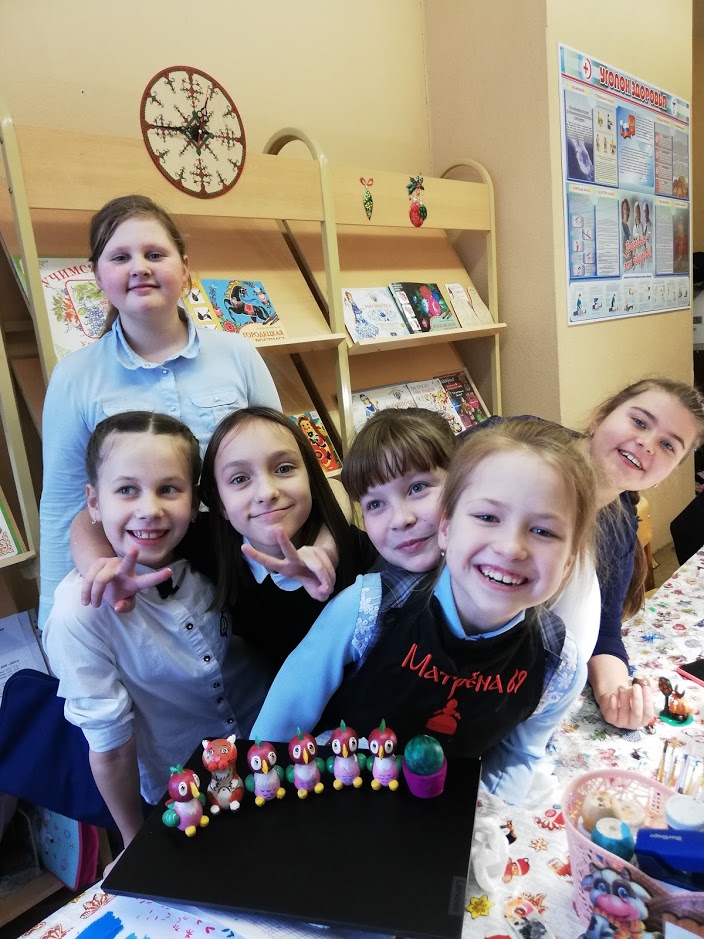 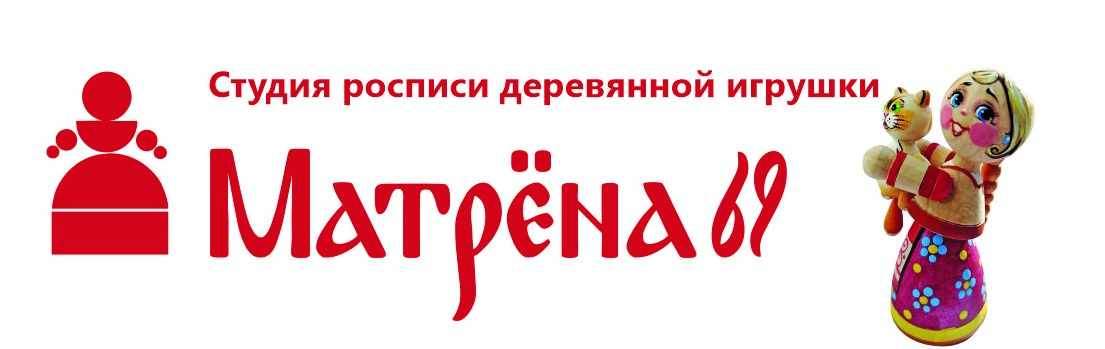 Программа студии  рассчитана на 3 года и соответствует 3-м возрастным категориям
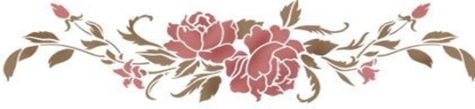 1 год занятий
2 год занятий
3 год занятий
Дети от 10 лет
Старшая группа
Дети  6-7 лет
Младшая группа
Дети 8 – 9 лет
Средняя группа
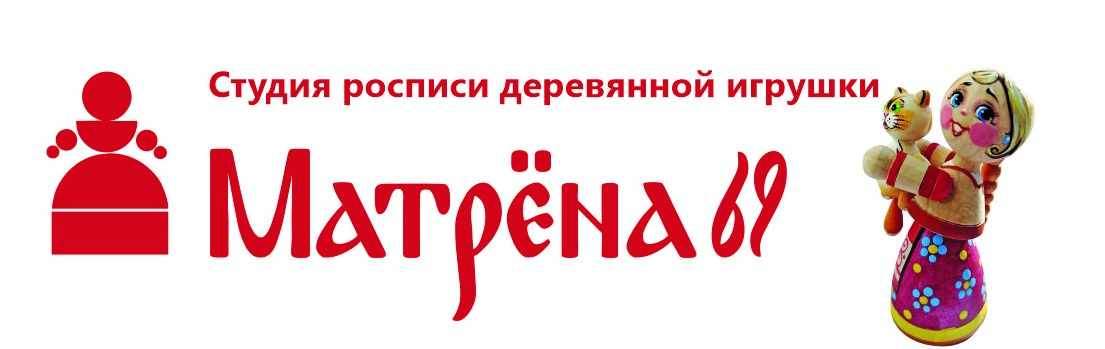 1-й год занятий (младшая группа):- приобретение базовых знаний и умений  простейших    приемах и техниках работы;-  роспись простых деревянных заготовок по образцу;-  обучение организации своего рабочего места
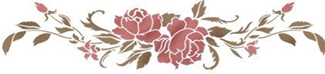 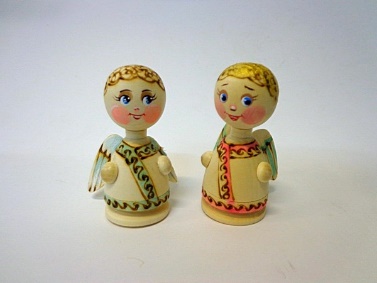 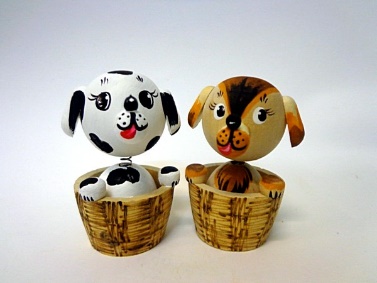 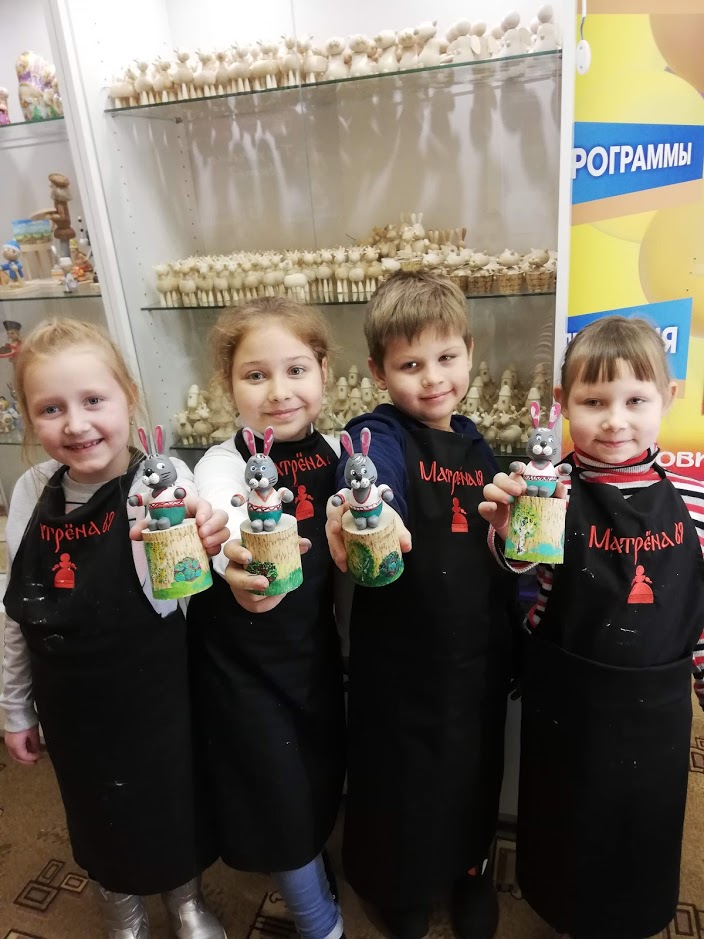 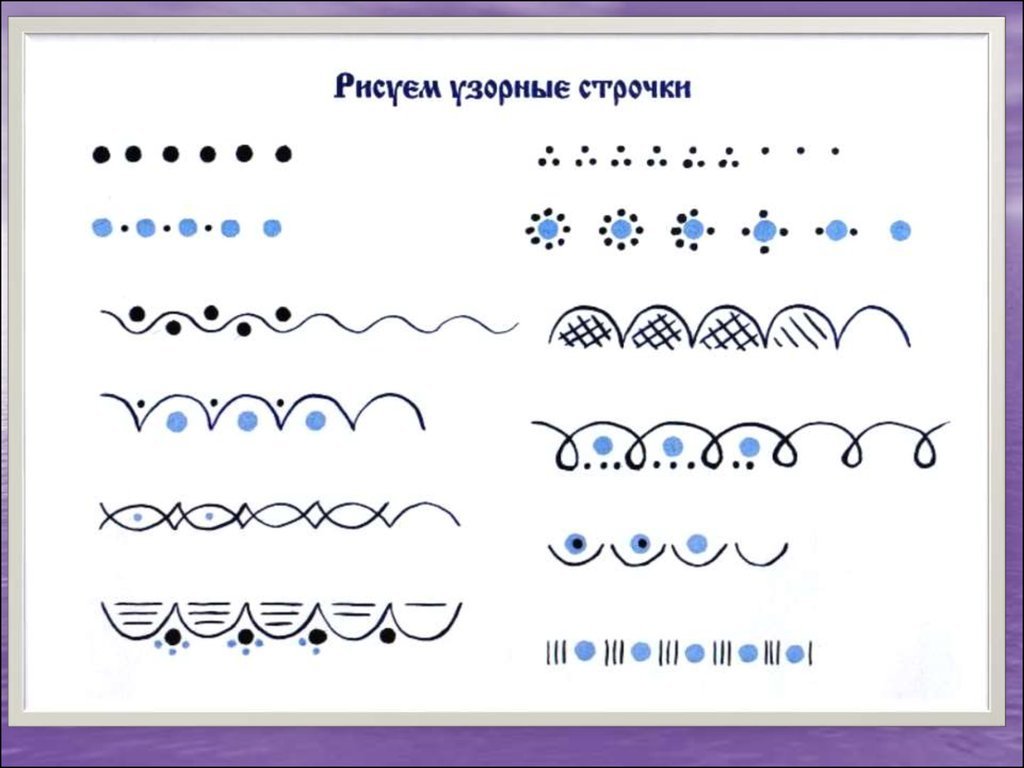 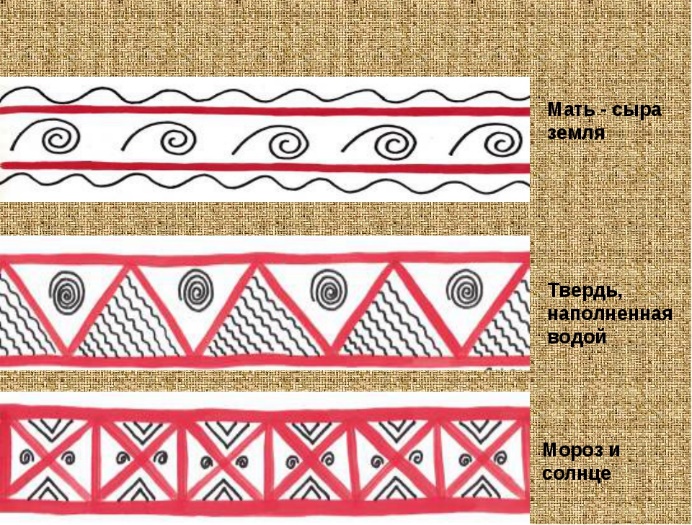 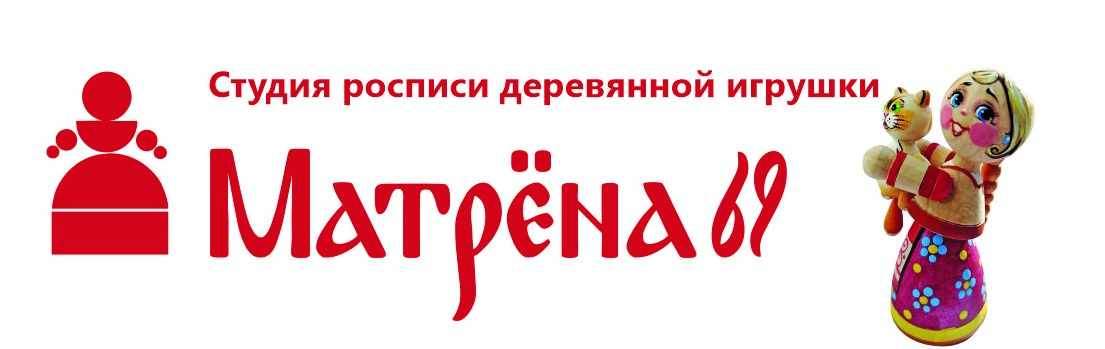 2-й год занятий (средняя группа):- изучение различных видов народных промыслов росписи по дереву;-  изготовление как простых, так и  более сложных по технике выполнения изделий
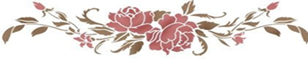 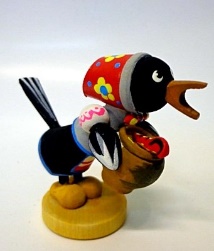 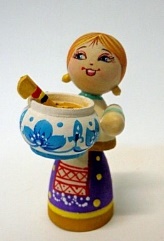 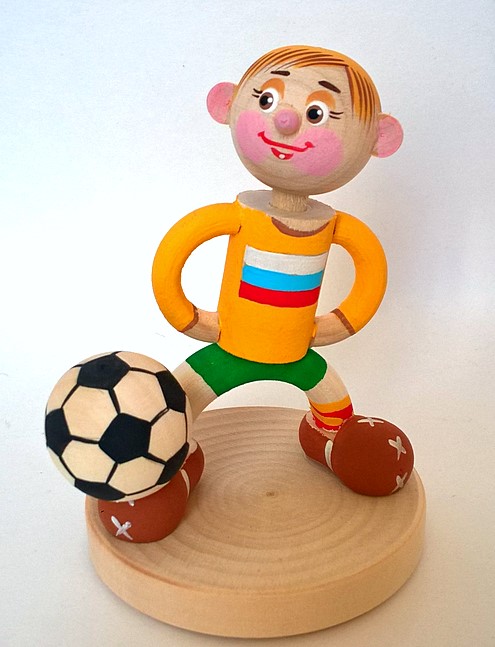 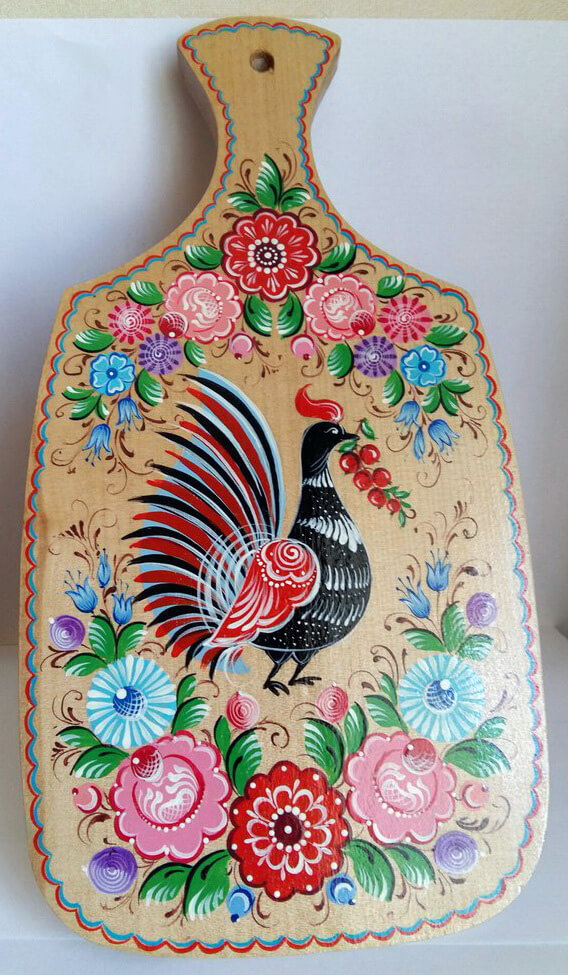 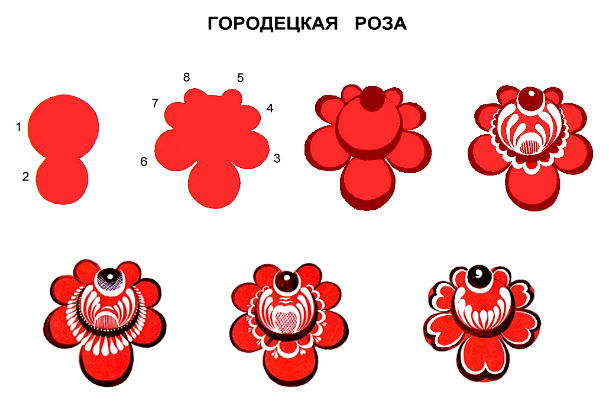 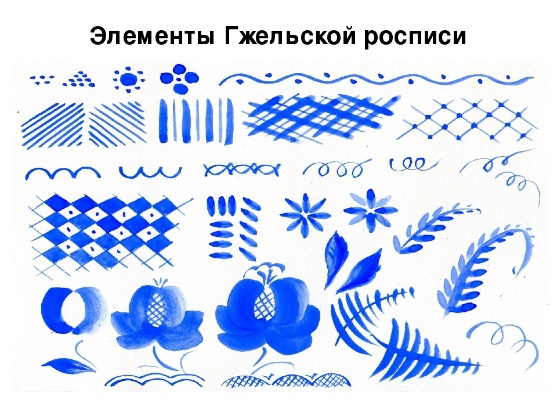 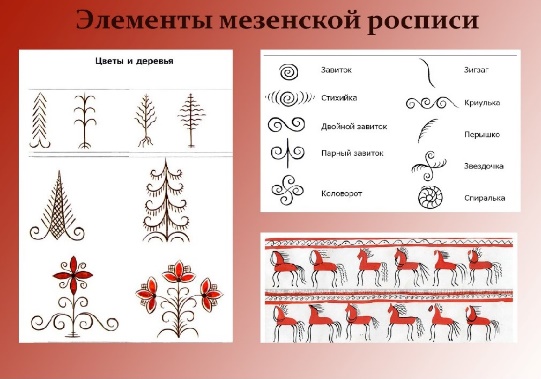 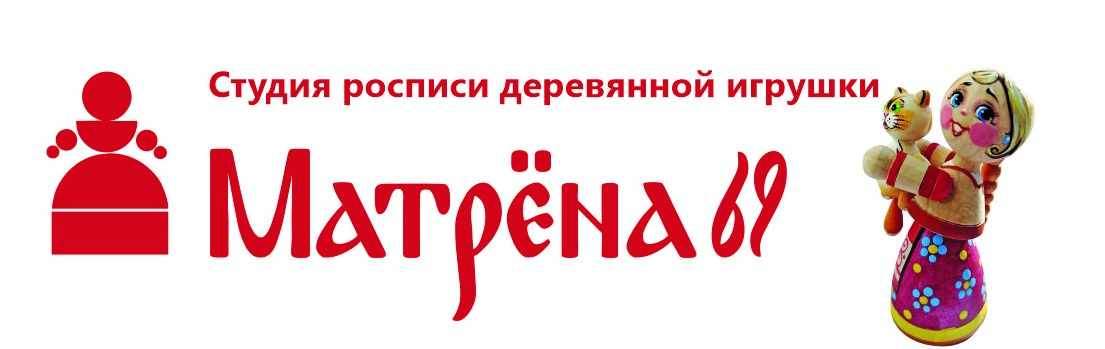 3-й год занятий (старшая группа):- изучение различных видов народных промыслов росписи по дереву;-  изготовление  сложных по технике выполнения изделий;-  проектная деятельность на основе полученных навыков и знаний по разработке замысла и  воплощение его в изделии.
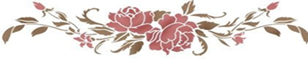 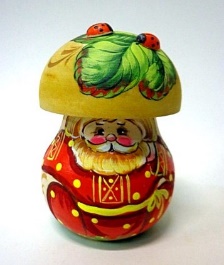 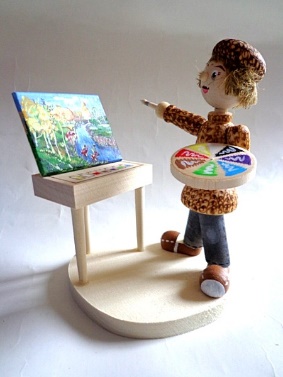 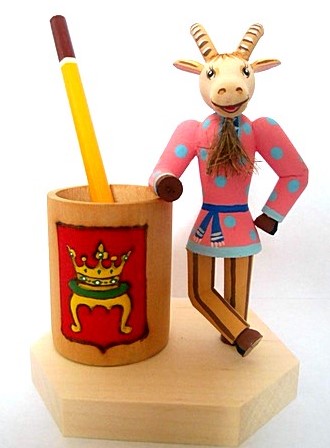 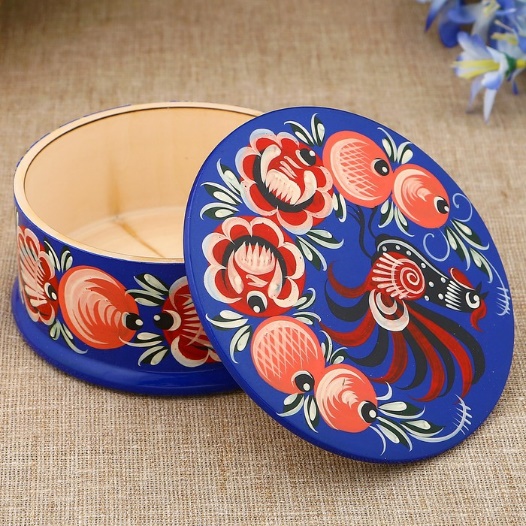 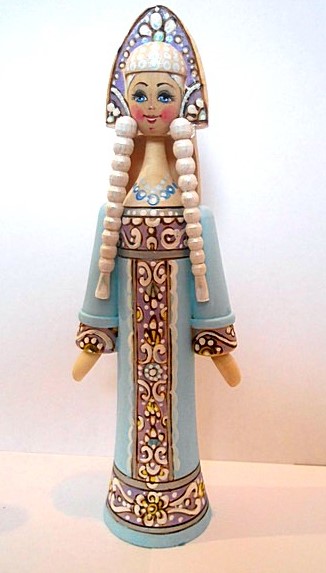 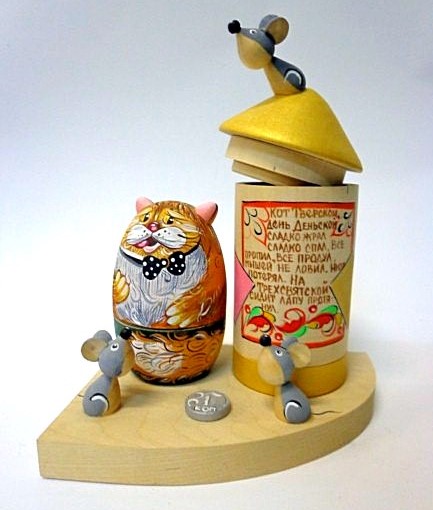 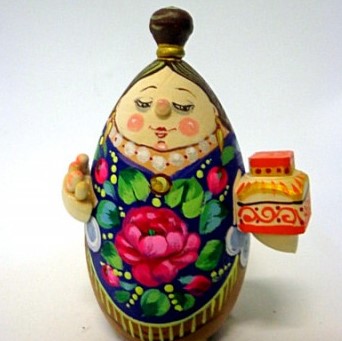 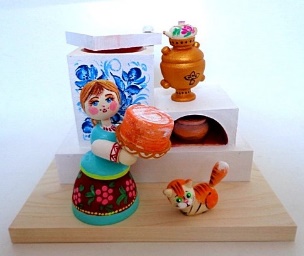 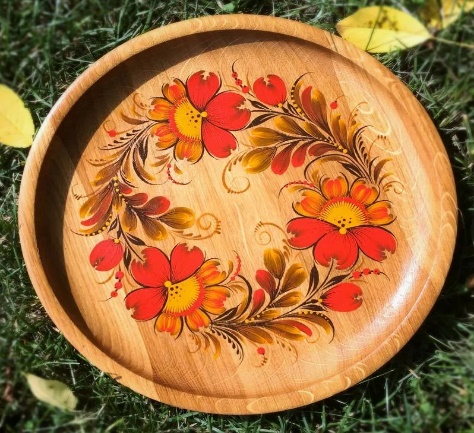 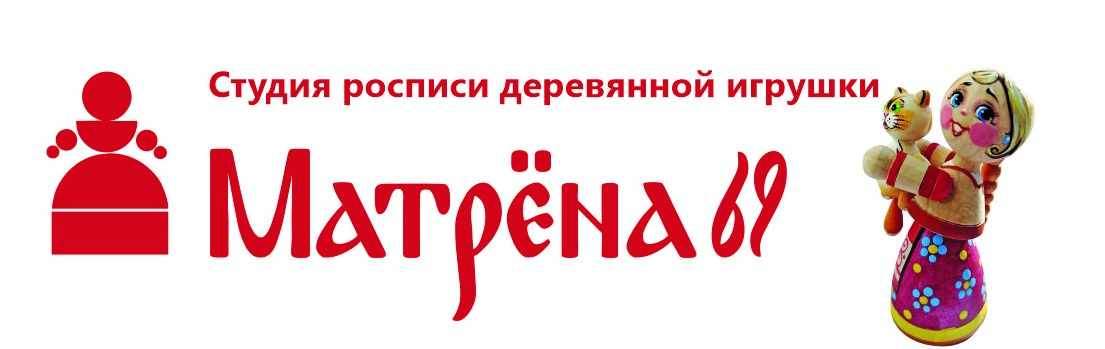 Систематические занятия в студии – это …
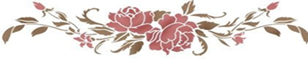 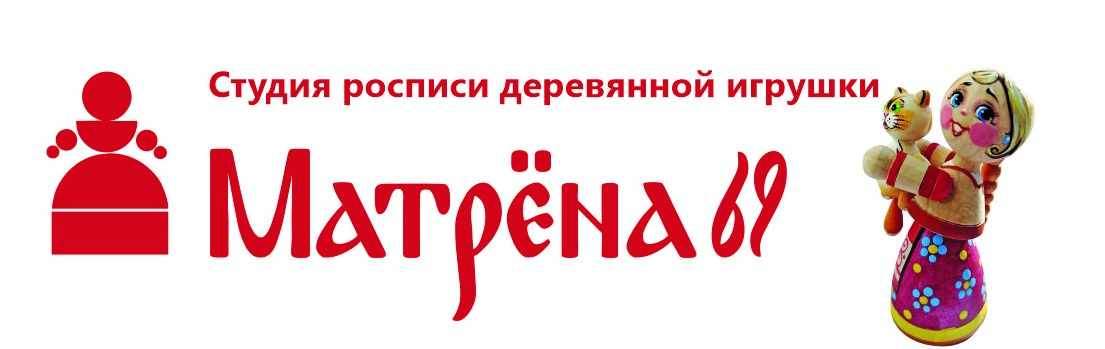 Все Необходимые материалы предоставляются студией в соответствии с учебно-тематическим планом занятий.
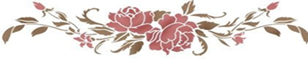 Акриловые краски.
Кисти: колонок №00, №0 №1, №2, №3, плоская закругленная синтетика №4, №6, №12.
Простой карандаш и ластик.
Бумага для эскизов.
Деревянные заготовки игрушек и предметов быта которые, расписав, ребенок забирает себе.
СТОИМОСТЬ одного занятия - 300р.,
количество занятий в неделю – 2.
Все возникшие вопросы можно задать по телефону: 8 910 931 19 00 (Наталья Александровна)
Студия росписи деревянной игрушки
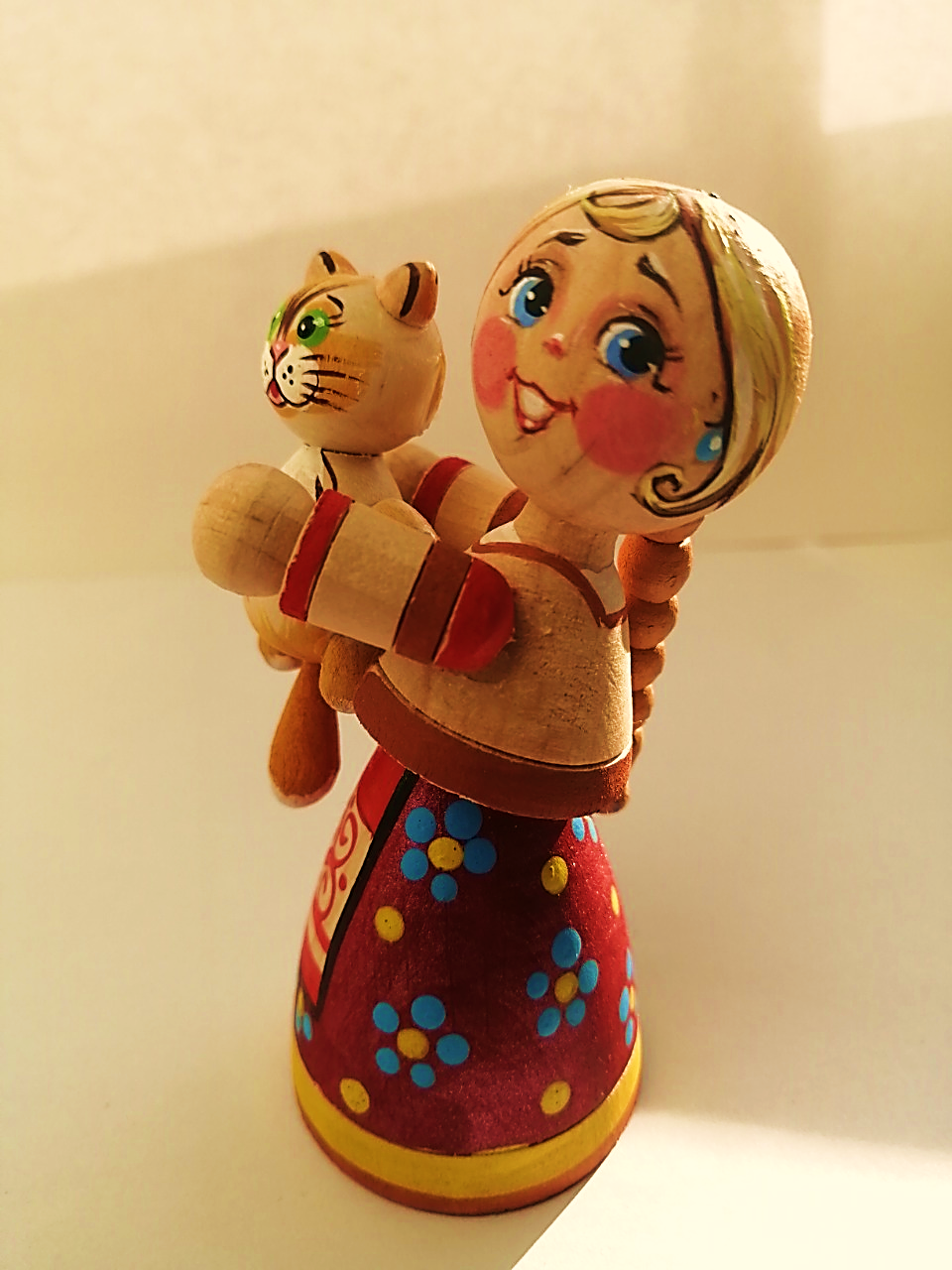 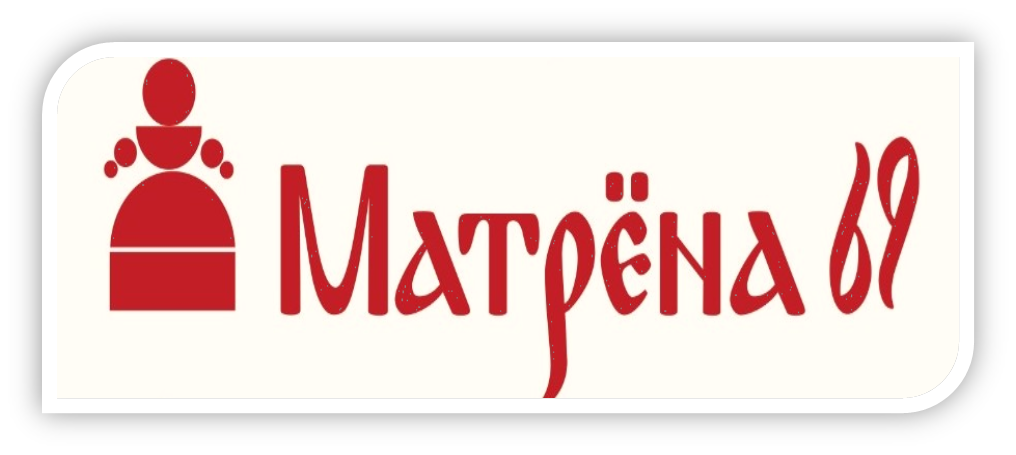 Научись расписывать деревянные игрушки!
Расписывай и забирай игрушки с собой!
Запись в студию:
 8-910-931-19-00- Наталья Александровна, МОУ СОШ №51

8-915-701-43-13 – Светлана Владимировна, МОУ СОШ №50